Организация сетевого взаимодействия младших школьников в урочной деятельности
Докладчик: 
Потупчик Екатерина Георгиевна, учитель информатики МАОУ Гимназия № 9 г. Красноярска
Подготовка к урокам с этапом сетевого взаимодействия
Схема работы распределённых групп с облачным сервисом
Схема работы межшкольных и распределённых групп
Задание «Собери пазл» для первого уровня сетевого взаимодействия
Результат выполнения задания «Собери пазл»
Задание «Наряди ёлку» для второго уровня сетевого взаимодействия
Задание «Составь бусы» для третьего уровня сетевого взаимодействия
Задание «Робот-садовник» для четвёртого уровня сетевого взаимодействия
Задание: составить макет робота садовника, используя готовые фрагменты. Результат оформить в Google презентации.
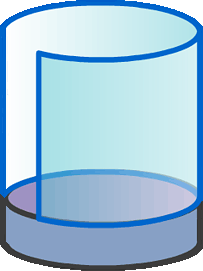 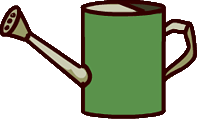 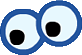 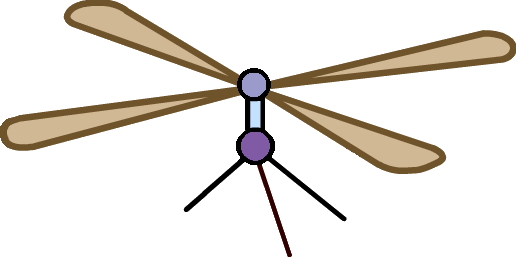 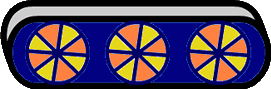 Инструкция содержит следующие пункты:
Откройте редактор презентаций Google:
Пуск => Google Chrome=> Google Диск => создать => Google Презентацию
Выберите макет слайда «Титульный слайд»:
Макет => титульный слайд
…

6. Для вставки рисунков используйте команды:
вставка => изображение => загрузить с компьютера => рабочий стол => Робот-садовник => выбор рисунка => вставить.
Пример оформления Робота-садовника учащимися 4-х классов в облачном сервисе «Google Презентации»
Пример оформления Робота-садовника учащимися 4-х классов в облачном сервисе «Google Презентации»
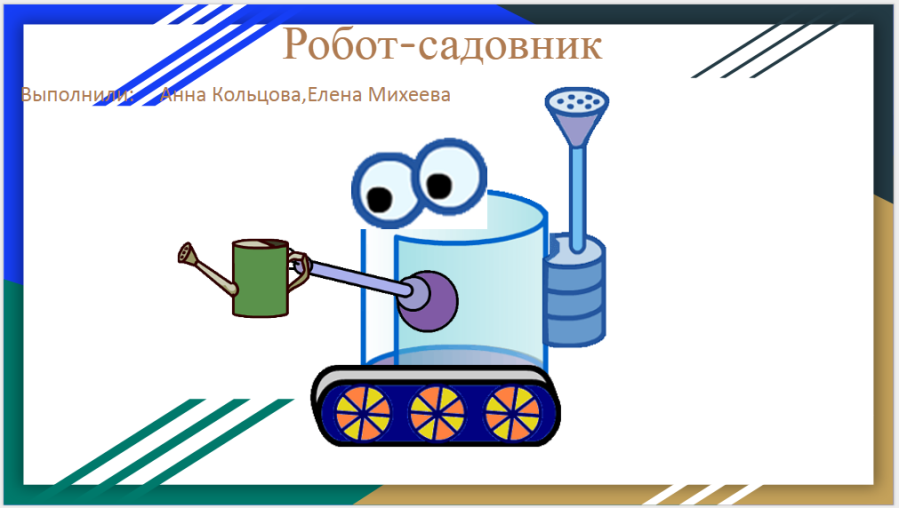 Пример оформления Робота-садовника учащимися 4-х классов в облачном сервисе «Google Презентации»
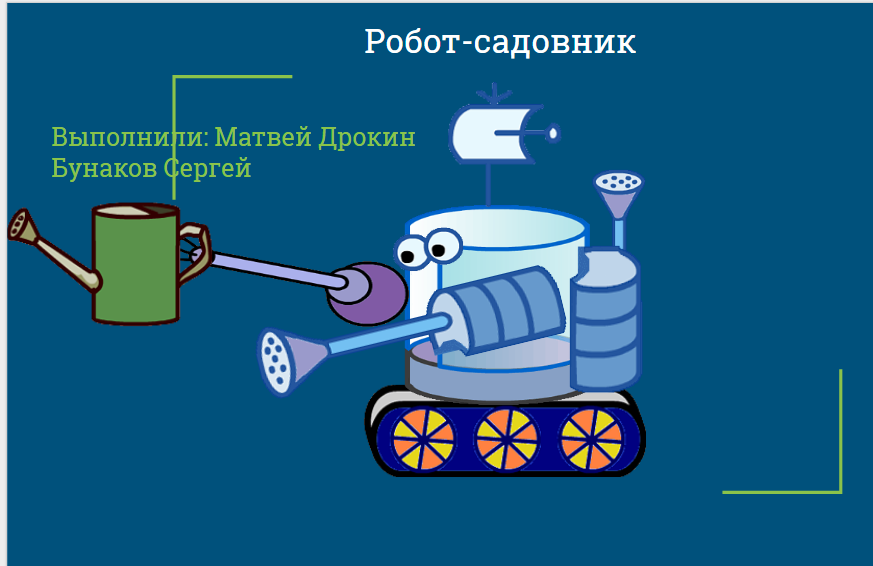 Взаимодействие учащихся посредством чата  Google
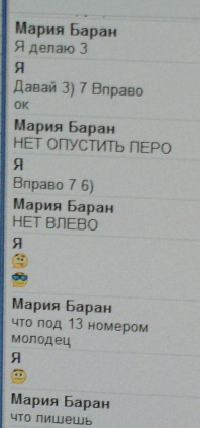 Взаимодействие учащихся посредством чата  Google
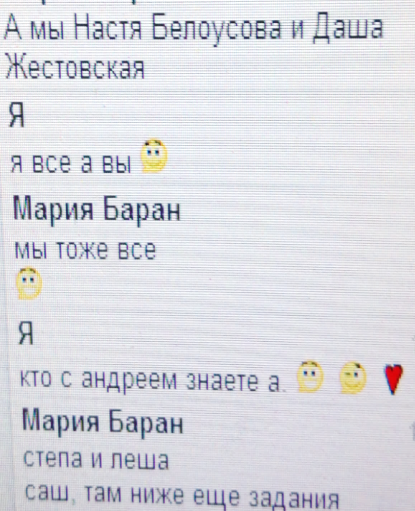 Взаимодействие учащихся посредством конференцсвязи
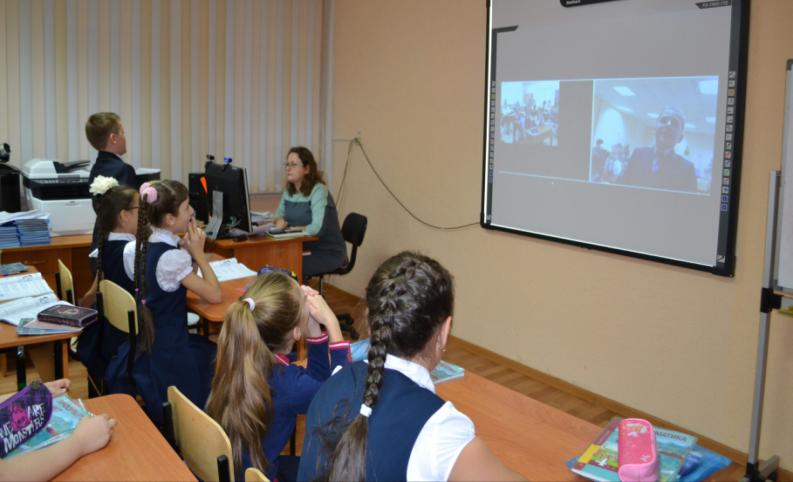 Сетевой социально-ориентированный проект«Благоустроенный двор» (7 уроков)
Ключевая идея: проектирование и визуализация макета благоустроенного двора младшими школьниками посредством сетевого взаимодействия в урочное и внеурочное время.
Задачи проекта:
организовать деятельность учащихся по выявлению значимых элементов благоустройства двора;
создать благоприятные условия для проектирования и разработки учащимися графических и текстовых объектов;
организовать сетевое взаимодействие при создании проектов между участниками групп;
организовать сетевое представление и проведение публичных защит работ, голосование за лучшую разработку и награждение победителей.
Этапы работы над проектом
Этап подготовки
Этап подготовки
Этап исследований
Примеры ответов на задание:
качеля и турник нужны для укрепления мышц, они решают следующую проблему жителей двора: отсутствие места для занятия спортом; 
цветы и деревья нужны для красоты и очищения воздуха, они решают проблему экологии для жителей двора; 
забор и фонтан нужны для ограждения и красоты, эти объекты решают такие проблемы, как отсутствие зоны отдыха и ограждений двора.
Результаты исследований группы № 3
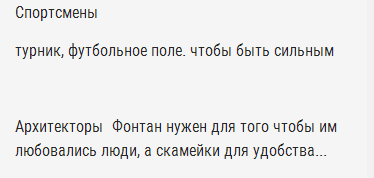 Этап творчества
Пример задания для «архитекторов»
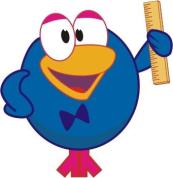 - Здравствуйте,  друзья! Нас зовут Пин и Карыч. До нас дошла новость, что вы вступили в нашу группу «Архитекторы»! Сегодня мы будем работать вместе, и для вашего двора мы поможем вам сконструировать ЛАВОЧКУ!
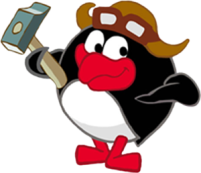 3
4
1
2
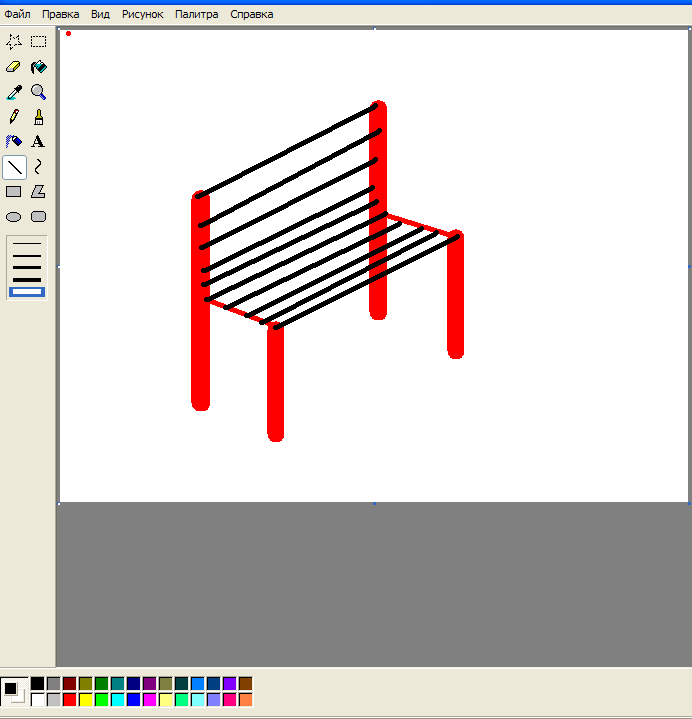 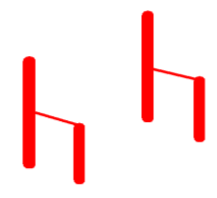 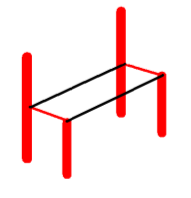 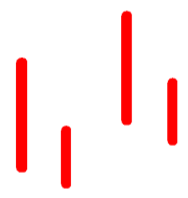 Этап творчества
Результаты работы группы 5 над сетевым проектом
Этап творчества
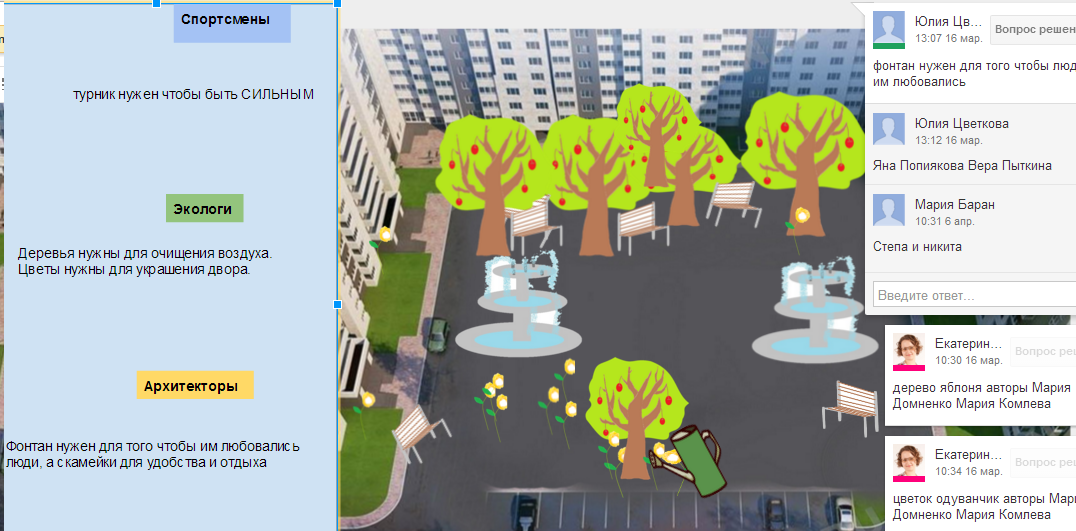 Результаты работы группы 2 над сетевым проектом
Этап творчества
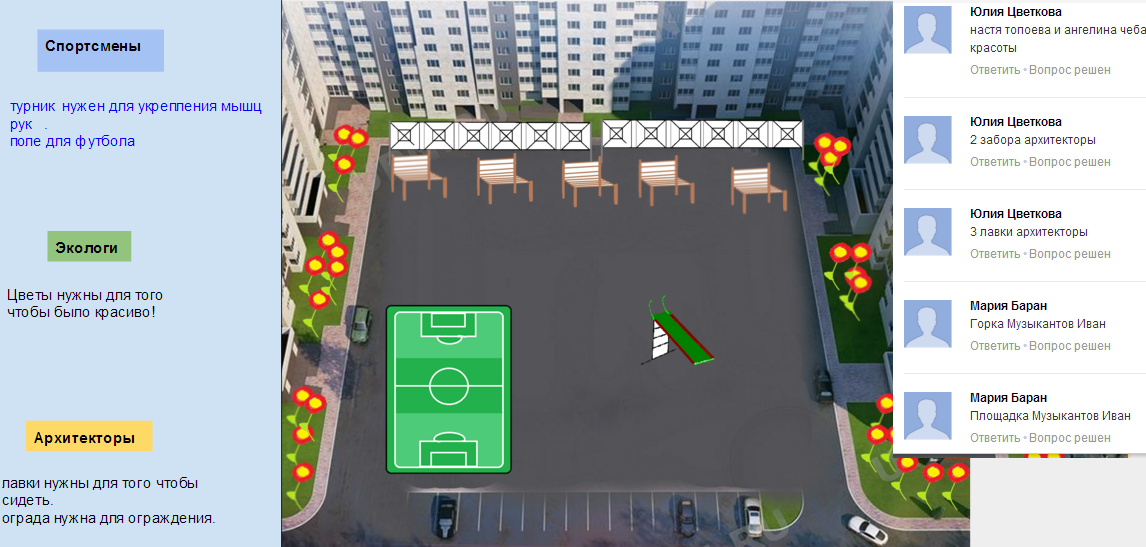 Результаты работы группы 7 над сетевым проектом
Заключительный этап
Фрагмент онлайн голосования
КРИТЕРИИ ОЦЕНИВАНИЯ 
Аккуратность
Наличие всех видов требуемых объектов (спортивных, архитектурных, экологических)
Разнообразие каждого вида объектов (например, несколько разных спортивных сооружений)
Наличие комментариев к объектам
Наличие описания объектов
Заключительный этап
Победители голосования (группа № 6)
Номинации
Самый уютный двор (группа 7)  
Самый минималистичный двор (группа 5) 
Самый зеленый двор (группа 3) 
Самый спортивный двор (группа 1) 
Самый нестандартный двор (группа 2) 
Самый красивый двор (группа 4)
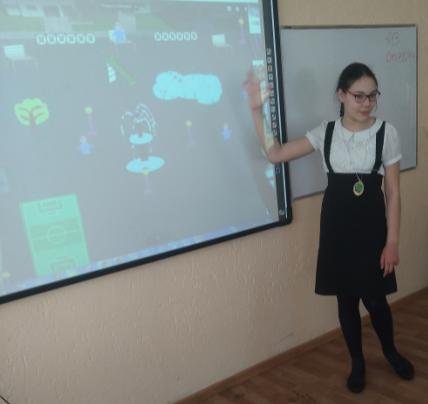 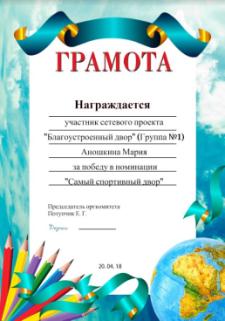 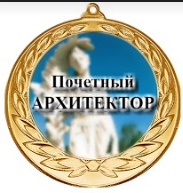 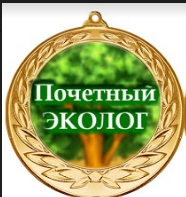 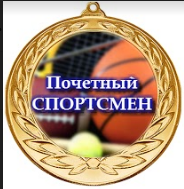 Выводы
Достижение учащимися метапредметных образовательных результатов:
осуществлять итоговый и пошаговый контроль выполнения учебного задания, вносить необходимые коррективы на основе оценки каждого действия; 
умения отслеживать своего результата работы, результата работы напарника, качества общего результата; 
способность допускать возможность существования у людей различных точек зрения, в том числе не совпадающих с его собственной, ориентироваться на позицию партнёра в общении и взаимодействии; 
способности владеть диалогической формой коммуникации, в т.ч. используя средства и инструменты ИКТ и дистанционного общения и т.д.
Выход за рамки классно-урочной системы  повышение мотивации учащихся
Постоянное повышение квалификации учителей